Session 6：少见/罕见基因突变阳性晚期NSCLC研究进展——RET/KRAS/HER2/TROP-2
随着NSCLC诊断技术不断发展，靶向治疗也不断有新的探索与进展
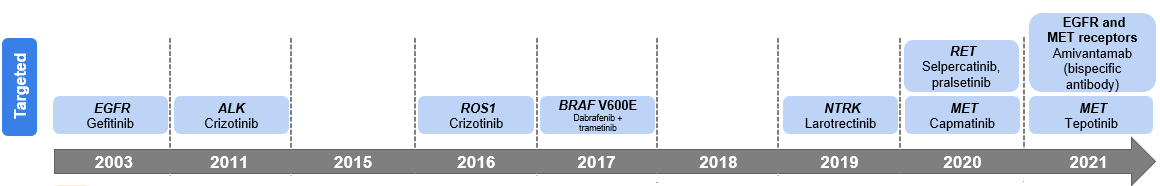 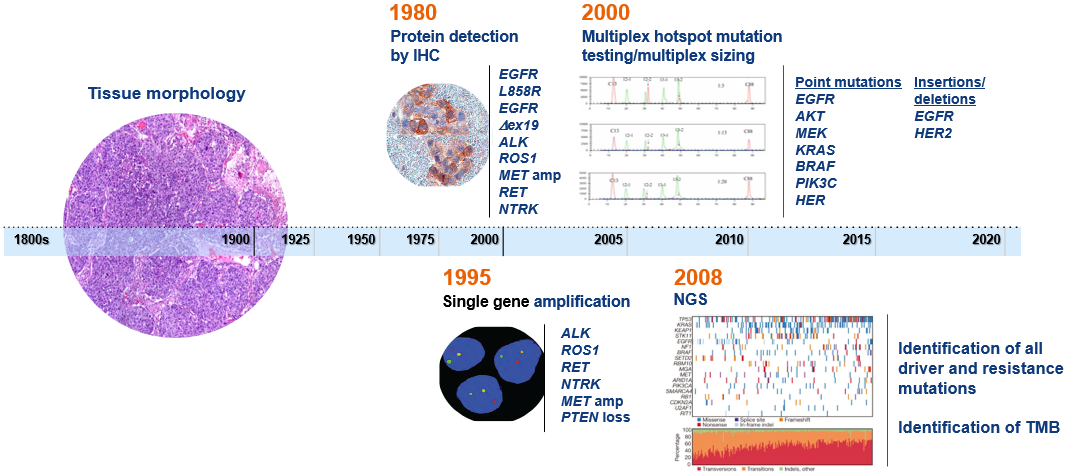 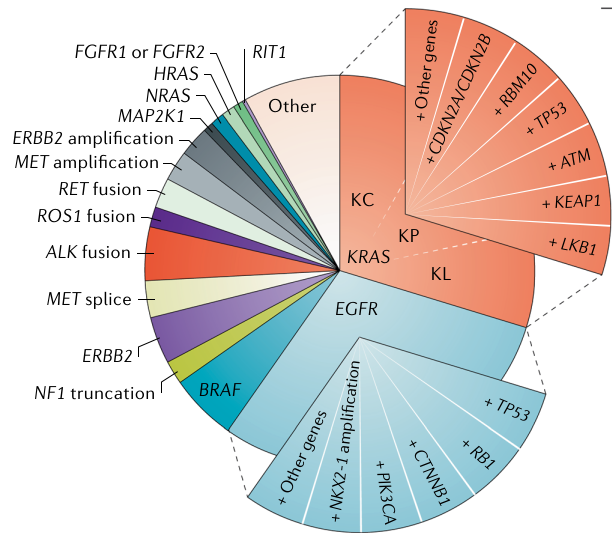 FDA, US Food and Drug Administration.
不同人种基因突变概率不同，罕见突变的发生率东西方差异不大
我国肺腺癌中
不同致癌驱动突变的发生率3
西方国家肺腺癌中
不同致癌驱动突变的发生率2
罕见靶点：目前研究者把发生率<5%的靶点称为罕见靶点，在NSCLC中，除EGFR、KRAS和ALK外，其余靶点均为罕见靶点1
48.4%
6.4%
3.14%
1.6%
1.6%
0.5%
21.6%
1. Guo Y, et al. Onco Targets Ther. 2019 Nov 28;12:10343-10360.
2. Hirsch FR et al. Lancet. 2017;389(10066):299-311. 
3. Prevalence of driver mutations in non-small-cell lung cancers in the People’s Republic of China
目录
RET融合/突变NSCLC研究进展
c-Met突变NSCLC研究进展
KRAS突变NSCLC研究进展
HER2阳性NSCLC研究进展
TROP-2阳性NSCLC研究进展
ARROW：普拉替尼治疗RET融合阳性晚期NSCLC患者的全球性I/II期研究
研究设计
N~585
N=62
I期剂量递增 (完成)
II 期剂量扩展 (正在进行)
Endpoints
N～80
既往经铂类治疗RET 融合NSCLC
G1
主要终点：

ORR 
安全性
次要终点:

DOR
CBR
DCR
PFS
OS
N～200*
既往未经铂类治疗的RET融合NSCLC
G2
N～65
MTC,  既往卡博和/或凡德他尼治疗
G3
贝叶斯最优区间设计
晚期MTC，NSCLC或其他实体瘤30-600 mg (PO QD 或 BID)
RET变异患者要求剂量 >120mg QD
400mg QD
N～40
MTC, 
未经卡博替尼或凡德他尼治疗
G4
N～100
其他RET融合实体瘤
G5
N～20
既往经选择性RET TKI治疗的RET变异肿瘤
G6
*截止2021年4月12 日，68例中国RET融合NSCLC患者接受了普拉替尼治疗（37例既往经铂类化疗【第8组】中位随访时间为17.0个月，31例既往无系统性治疗【第2组】中位随访时间为8.2个月）

BOIN, 贝叶斯最优区间设计; MTC, 甲状腺髓样癌; NSCLC, 非小细胞肺癌; PO,口服, QD, 每日一次, BID, 每日两次; RET, 转染重排; TKI,酪氨酸激酶抑制剂 ; ORR, 客观缓解率; DOR, 持续反应时间; CBR, 临床获益率; DCR, 疾病控制率; PFS, 无进展生存期; OS, 总生存期.
N～20
其他RET突变实体瘤
G7
N～30*
经铂类化疗的RET 融合NSCLC患者扩展队列 (仅中国)
G8
N～30
MTC,既往无系统性治疗扩展队列 (除化疗) (仅中国)
G9
Zhou Q, et al. 2021 WCLC. Abs MA02.02.
ARROW研究结果中国队列最新数据：初治和经治患者均高效缓解
既往接受过化疗的患者
未接受既往治疗的患者
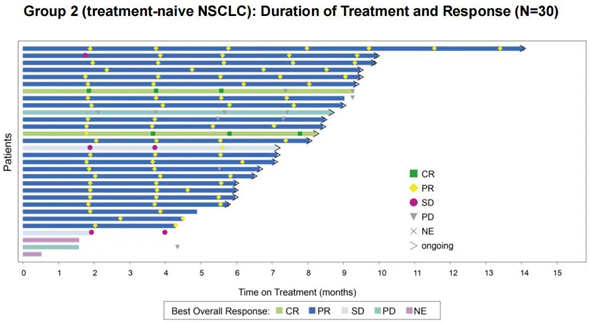 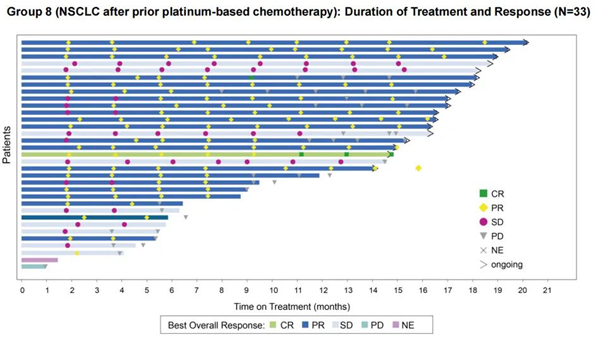 既往接受过化疗的患者：中位随访17.0个月，ORR为 66.7%。6个月和9个月持续缓解 (DoR)率分别为
 77.3% (95% Cl: 59.8-94.8) 和50.0% (95% Cl: 29.1-70.9)。
未接受既往治疗的患者：中位随访时间8.2个月，ORR为80%。6个月和9个月DOR率分别为
76.7%（95% Cl：55.6-97.8）和38.3%（95% Cl：0.0-92.5）。
Zhou Q, et al. 2021 WCLC. Abs MA02.02.
[Speaker Notes: 在33例既往接受过铂类化疗的患者中，确认的客观缓解率(ORR) 为66.7%；在30例未接受过系统性治疗的患者中，确认的ORR为80%。]
ARROW中国队列：普拉替尼对RET融合阳性晚期NSCLC患者耐受性良好，安全性可控
治疗相关的 AEs在患者中发生率  ≥ 20%
全部68例患者经历了至少一个治疗中出现的不良事件
67/68 (98.5%)患者经历了治疗相关的不良事件 (TRAEs)
7/68 (10.3%) 患者由于治疗相关的不良事件停止治疗
3-4 级TRAEs(≥5%):  
淋巴细胞计数减少(5.9%)
白细胞减少症 (5.9%)
低磷血症 (11.8%)
数据截止日期：2021.4.12
Zhou Q, et al. 2021 WCLC. Abs MA02.02.
[Speaker Notes: 在68名患者中，只有7名（10.3%）患者由于治疗相关不良反应停药。]
普拉替尼先后获得FDA和NMPA批准用于RET融合阳性NSCLC患者
2021年3月24日，普拉替尼正式获NMPA批准用于既往接受过含铂化疗的转染重排（RET）基因融合阳性的局部晚期或转移性NSCLC成人患者，成为中国首个且目前唯一获批的RET抑制剂。
2020年9月4日，美国FDA批准普拉替尼用于治疗RET融合基因突变阳性转移性NSCLC成人患者。这是FDA批准的首款有效率超60%的RET抑制剂。
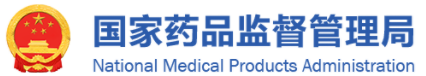 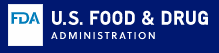 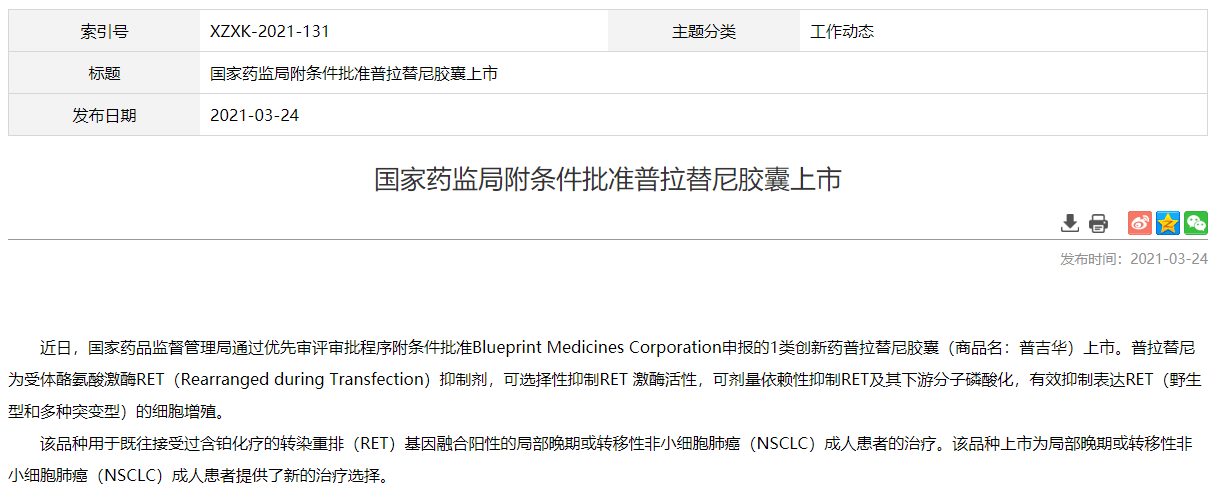 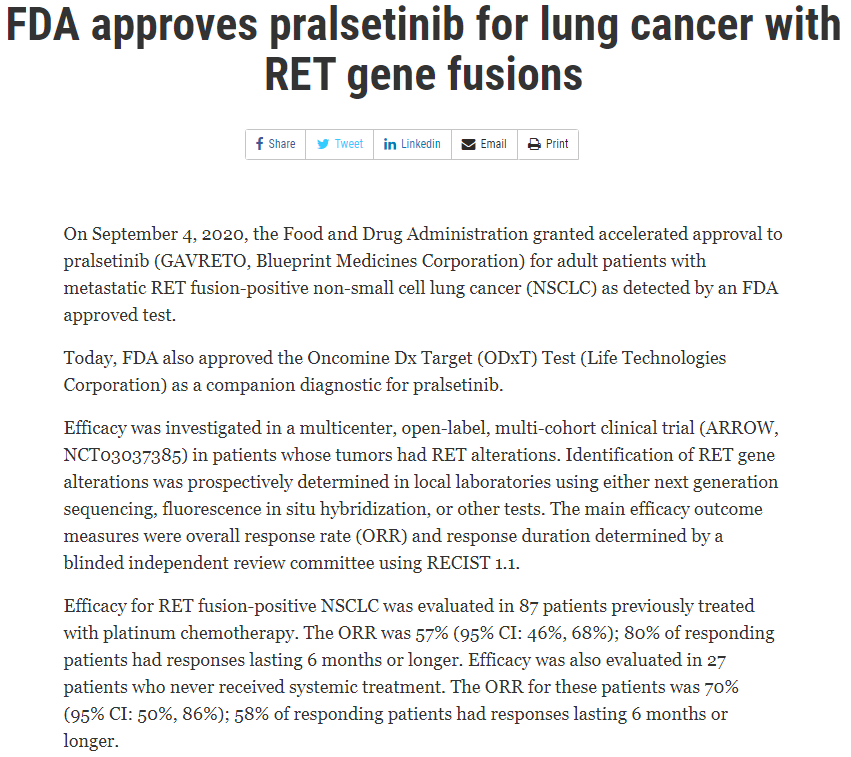 优先审评极大提高了
普拉替尼可及性
https://www.nmpa.gov.cn/yaowen/ypjgyw/20210324140443175.html
FDA官网. https://www.fda.gov/drugs/resources-information-approved-drugs/fda-approves-pralsetinib-lung-cancer-ret-gene-fusions
2021版NCCN指南和CSCO指南对RET融合阳性NSCLC治疗的推荐
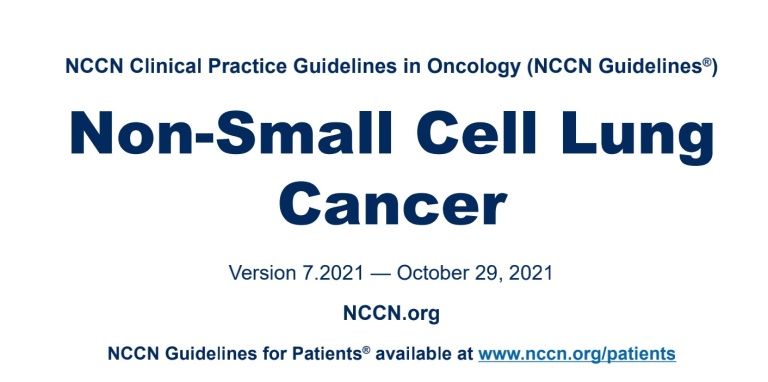 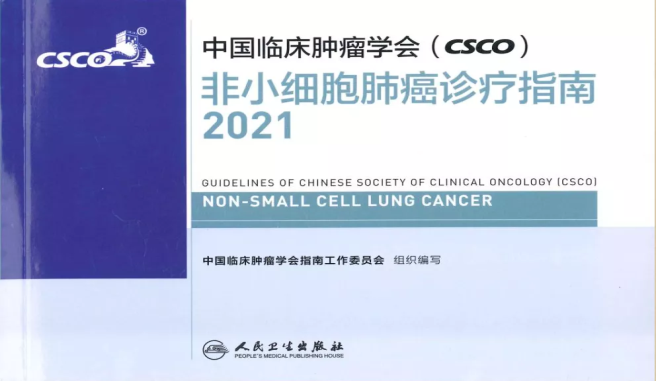 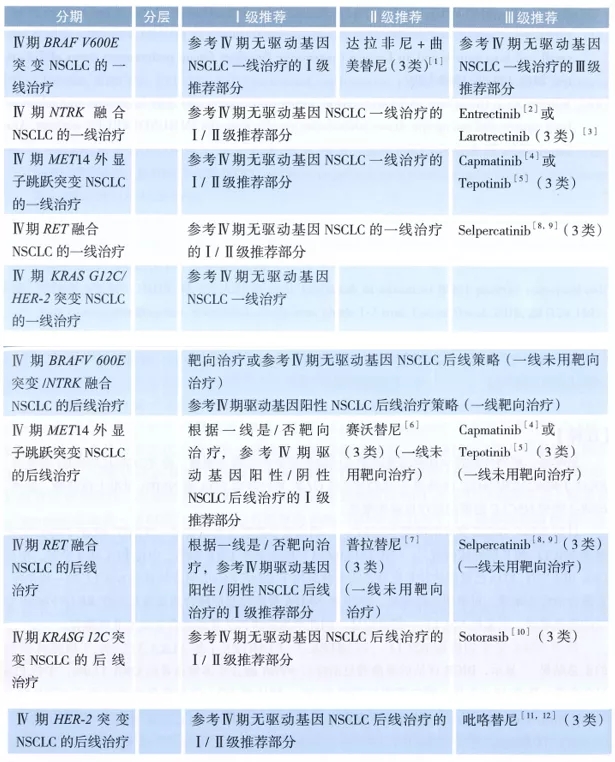 针对RET阳性NSCLC患者的一线治疗，推荐
普拉替尼
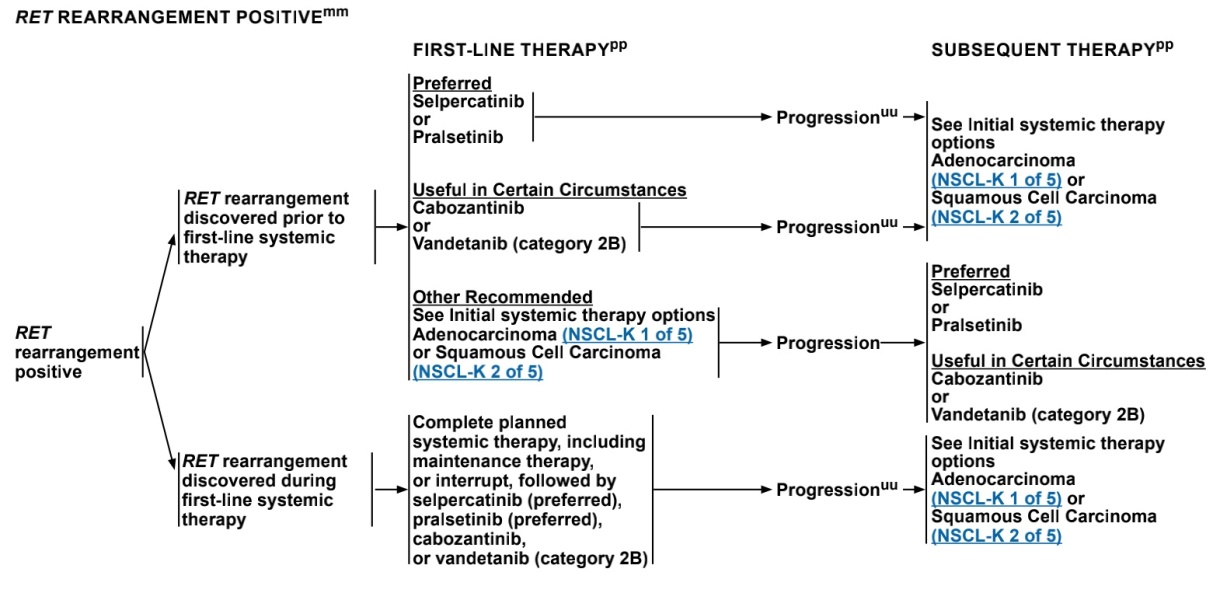 针对经治RET阳性NSCLC患者，推荐普拉替尼
对于IV期RET融合NSCLC后线治疗推荐普拉替尼
2021 NCCN v7 非小细胞肺癌指南
2021 CSCO 非小细胞肺癌诊疗指南
2021版指南将RET融合检测从II级推荐上升到I级推荐
2020版 CSCO NSCLC诊疗指南
2021版 CSCO NSCLC诊疗指南
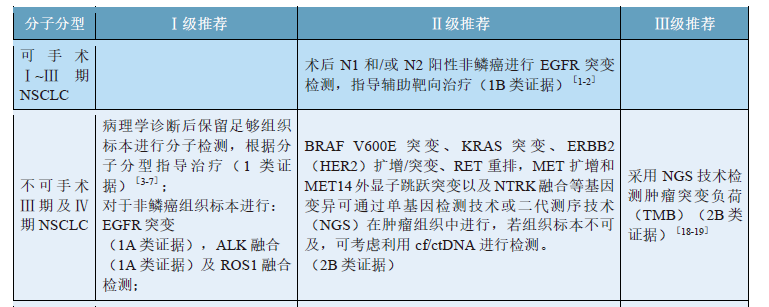 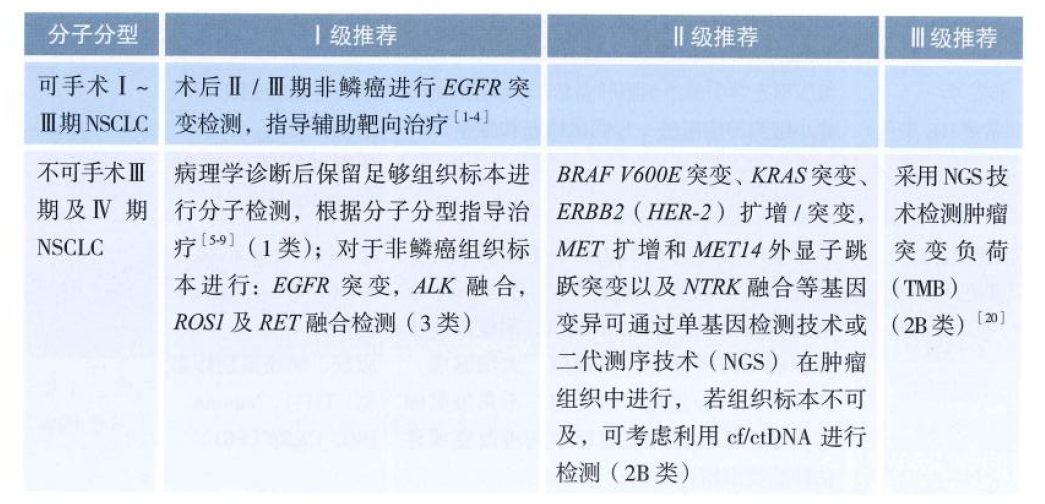 2020 CSCO 非小细胞肺癌诊疗指南
2021 CSCO 非小细胞肺癌诊疗指南
3例患者由于未确认RET融合状态，未纳入PAS
PAS NSCLC
(N=26)
中心实验室确认RET融合状态
RET融合NSCLC
(N=29)
队列1(N=30)
在≥1种既往标准一线治疗期间进展或不耐受的晚期RET融合实体瘤患者，或研究者认为患者拒绝或不适合标准一线治疗的患者
RET融合TC
(N=1)
患者年龄≥18岁
初治或经治
局部晚期或转移性肿瘤
     （N=77）
全部NSCLC
(N=47)
队列2(N=26)
既往接受过或未接受过全身治疗的晚期RET突变甲状腺髓样癌患者
RET突变MTC
(N=26)
RET融合NSCLC
(N=18)
队列3(N=21)
符合队列1或2要求但无可测量病灶的晚期RET突变实体瘤或不符合队列1或2标准的RET突变的实体瘤以及ctDNA为RET融合阳性但已无病灶的患者
RET突变MTC
(N=3)
LIBRETTO-321：Selpercatinib治疗晚期RET融合阳性NSCLC中国患者的疗效与安全性的II期研究
研究设计
主要研究终点：
经IRC评估的ORR
（RECIST v1.1）次要研究终点：DoR、
CNS ORR、
CNS DoR、
 安全性
NSCLC：非小细胞肺癌；TC：甲状腺癌；MTC：甲状腺髓样癌； PAS：主要疗效分析集；IRC：独立评审委员会；DoR：缓解持续时间
Lu S, et al. WCLC 2021, MA02.01.
LIBRETTO-321：Selpercatinib治疗RET融合阳性晚期NSCLC的疗效与安全性
经IRC评估的Selpercatinib治疗的RET融合阳性NSCLC缓解情况
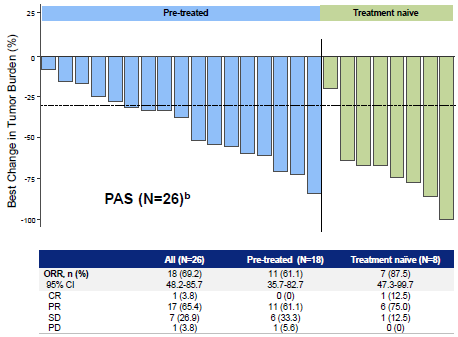 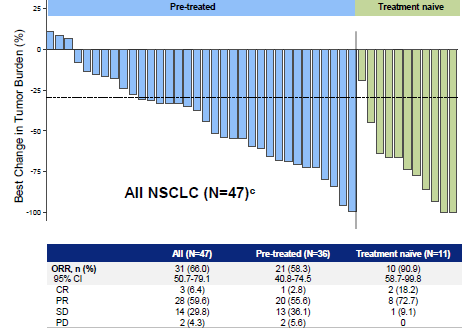 在PAS中，经IRC评估的ORR为 69.2% (95% CI, 48.2-85.7)。中位随访9.7个月仍有94.4% 的患者持续缓解。
安全性方面，大多数治疗期间不良事件（TEAE）为1级或2级。最常见的≥3级TEAE为高血压、AST升高和ALT升高。
Lu S, et al. WCLC 2021, MA02.01.
[Speaker Notes: 在主要分析组中（PAS），经过中位9.7个月随访后，经独立评审委员会（IRC）评估的ORR为69.2%，初治患者ORR为87.5%，之前接受过治疗患者的ORR为61.1%；
在所有可评估反应的NSCLC患者中，IRC评估的ORR为66.0%，初治患者ORR为90.9%，之前接受过治疗患者的ORR为58.3%。]
BOS172738治疗RET融合NSCLC 的I期临床试验
剂量递增（part A）
150 mg QD (n = 13)
未经RET靶向治疗的RET突变晚期实体瘤成人患者
(N = 67)
100 mg QD (n = 19)
75 mg QD (n = 20)
主要研究终点：
安全性、耐受性和
确认的总体反应率
（RECIST v1.1）
NSCLC患者(N =30)

MTC患者(N = 16)
50 mg QD (n = 10)
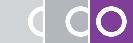 Slide credit: clinicaloptions.com
40 mg QD (n = 3)
20 mg QD (n = 1)
10 mg QD (n = 1)
数据截止日期：2020.12.11
Schoffski. ASCO 2021. Abstr 3008.
Schoffski. ASCO 2021. Abstr 3008.
BOS172738治疗RET融合NSCLC 的疗效、安全性和药代动力学
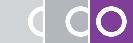 Slide credit: clinicaloptions.com
平均暴露时间: 150 天; 中位DoR: 未达到
在可评估病例中观察到颅内活性
药代动力学分析显示药物暴露呈剂量依赖性和快速吸收，第 15 天达到稳态浓度
终末半衰期：约 65 小时
安全性：
大多数治疗期间出现的不良事件
 (TEAE)为低级别、可逆，并且
被认为与研究药物无关。
DoR：缓解持续时间；CR：完全缓解；PR：部分缓解；SD：疾病稳定；PD：疾病进展
Schoffski. ASCO 2021. Abstr 3008.
目录
RET融合/突变NSCLC研究进展
c-Met突变NSCLC研究进展
KRAS突变NSCLC研究进展
HER2阳性NSCLC研究进展
TROP-2阳性NSCLC研究进展
NCT03539536: Telisotuzumab vedotin (teliso-v) 治疗c-Met阳性晚期NSCLC的 II 期研究
研究设计
入组标准：
≥18 岁的成人，由指定的免疫组织化学 (IHC) 实验室评估的 c-Met突变阳性NSCLC ；
在第一次给药 前确定 c-Met 表达水平；
组织学证实的EGFR 野生型或突变型非鳞状NSCLC或鳞状NSCLC ；
具有可测量病变（RECIST  v1.1）的局部晚期或转移性 NSCLC；
接受过≤2 线的全身治疗，包括细胞毒化疗（≤1线），免疫治疗或靶向治疗；
ECOG PS 0-1 和足够的骨髓、肾和肝功能
第一阶段
N=约150
第二阶段
N=160
c-Met高表达
(N=30)
非鳞状
EGFR
野生型
(N=60)
决定是否进入第二阶段
入组第一周期第一天
c-Met中表达
(N=30)
第二阶段
单臂扩展
c-Met高表达
(N=30)
非鳞状
EGFR
突变型
(N=60)
c-Met中表达
(N=30)
鳞癌
(N=30)
teliso-V 1.9mg/kg每2周
D. Ross Camidge.WCLC 2021. Abstr OA15.04.
[Speaker Notes: Teliso-V是一种与微管蛋白抑制剂MMAE偶联的抗c-Met抗体。]
疗效终点
不同亚组疗效终点
ORR在非鳞状EGFR野生型队列中为35.1%（c-Met 高表达组为 53.8%，c-Met 中表达组为 25.0%），
    但在鳞状和EGFR突变型队列中较低。
在该中期分析时，没有患者获得完全缓解，26/88 (30%) 获得部分缓解，9/88 (10%) 出现疾病进展
D. Ross Camidge.WCLC 2021. Abstr OA15.04.
CHRYSALIS ：Amivantamab治疗METex14跳跃突变NSCLC的I期研究
研究设计
剂量递增
(140-1750 mg)
剂量扩展
（计划 N ≤ 100)
不可切除转移性NSCLC肿瘤    或ctDNA NGS检测出METex14跳跃突变
病情进展或目前标准治疗效果下降
(N = 19)
Amivantamab IV at RP2D* cycle 1 QW, cycle 2+ Q2W
生存随访
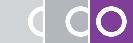 Slide credit: clinicaloptions.com
*1050 mg 若 <80 kg 和1400 mg 若 ≥80 kg.
主要目标：评价 RP2D（剂量递增）、RP2D（剂量扩展）的安全性和有效性
ctDNA：循环肿瘤DNA; NGS：下一代测序; RP2D：推荐的II 期剂量
数据截止日期：2021.4.19
Spira. WCLC 2021. Abstr OA15.03. NCT02609776.
CHRYSALIS METex14 队列: 抗肿瘤活性
*
*
*
*
10
0
最佳整体应答（n=14）
0
PR
-10
SD
-20
目标病灶基于基线的最佳变化(%)
*
*
待确认
-30
-40
-50
-60
既往治疗s
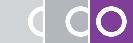 -70
Slide credit: clinicaloptions.com
†包括克唑替尼、卡马替尼、特泊替尼、TPX-0022、
APL-101.
在初治和既往经治患者中均观察到活性，在接受过 MET TKI 治疗的患者中有 4例 PR
19 例患者中有14例可评估疗效: 9例 (64%) PR， (5 例已确认, 4 例待确认), 4 例SD
可评估疗效的中位时间：4.1 个月 (范围: 1.6-9.9)
Spira. WCLC 2021. Abstr OA15.03. NCT02609776.
CHRYSALIS METex14 队列: DoR
Patients (n = 14)
Response:
PR
SD
Pending confirmation
On treatment
Dose Reduction:
Dose reduction
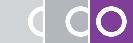 Slide credit: clinicaloptions.com
D/c due to AE
End of Treatment Status:
D/c due to physician decision
0
1
2
3
4
5
6
7
8
9
10
11
12
13
14
15
Mo
DoR 未达到; 8/9 的响应者在数据截止时持续响应
14 例可评估反应的患者中，11例仍在接受治疗
中位治疗持续时间: 6.5个月 (范围: 4.3-12.2)
DoR：缓解持续时间
Spira. WCLC 2021. Abstr OA15.03. NCT02609776.
[Speaker Notes: DoR]
GEOMETRY mono-1: 卡马替尼治疗METex14跳跃突变NSCLC的单臂、多中心 II 期研究
研究设计
成年患者；
IIIB/IV 期非小细胞肺癌；
ALK 和 EGFR L858R/ex19del 野生型；
METex14 突变（不考虑 MET 扩增）；
ECOG PS 0/1；
根据 RECIST v1.1，≥1 个可测量病变；
神经系统稳定或无症状的脑转移允许入组
(N = 373)
队列 4: 经治 (2L/3L)(n = 69)
队列 5B: 初治 (1L)(n = 28)
卡马替尼 400 mg PO BID
直到
PD
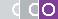 队列 6: 经治 (2L) 
(n = 31)
Slide credit: clinicaloptions.com
队列 7: 初治 (1L)(n = 32)
主要研究终点: BIRC评估的ORR       关键次要终点: BIRC评估的DoR
Wolf. ASCO 2021. Abstr 9020.
[Speaker Notes: GEOMETRY mono-1研究是一项前瞻性、国际、开放标签、多队列的II期临床研究，旨在探索卡马替尼在携带MET第14外显子跳跃突变或扩增的晚期NSCLC患者中的疗效及安全性。]
GEOMETRY mono-1: 疗效数据更新
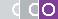 Slide credit: clinicaloptions.com
Wolf. ASCO 2021. Abstr 9020.
[Speaker Notes: 此次ASCO报道了160例NSCLC患者包括METex14 NSCLC初治患者（队列5b和7）和既往接受过一线或二线治疗的晚期疾病患者（扩展队列6和队列4）。其中初治扩展队列7的ORR为65.6%，中位PFS为10.8个月；队列5b组的ORR为67.9%，中位PFS为12.4个月。卡马替尼治疗经治的MET14跳跃突变的患者，队列4的ORR为40.6%，中位PFS为5.4个月；队列6的ORR为51.6%，中位PFS为6.9个月.]
GEOMETRY mono-1: 安全性数据更新
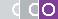 Slide credit: clinicaloptions.com
Wolf. ASCO 2021. Abstr 9020.
VISION: 特泊替尼治疗METex14突变NSCLC的单臂, 多中心II期研究
研究设计
入组标准：
 晚期/转移性NSCLC； 
 任何组织学类型，包括鳞状和肉瘤样；
 MET 突变（METex14 跳跃突变 [队列 A] 或 MET 扩增 [队列 B]）；
 既往0-2 线治疗；
 未接受 MET 靶向治疗；
 排除活动性脑转移或仅有可测量脑转移患者
队列B
MET扩增*
(n = 152)
特泊替尼 500 mg QD
21-天 周期
直至进展、
退出或不可
接受的毒性
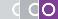 Slide credit: clinicaloptions.com
*中心实验室通过血浆或组织检测 MET突变
数据截止日期：2020.7.1
主要研究终点: IRC评估的ORR       次要研究终点: 研究者评估的ORR, DoR, PFS
ORR：客观缓解率；DoR,：缓解持续时间；PFS：无进展生存期
Xiuning Le. ASCO 2021. Abstr 9021.
[Speaker Notes: VISION研究是一项单臂，开放标签，多中心II期试验，队列A纳入了携带MET外显子14跳跃突变的患者，队列B纳入了携带MET扩增（但未携带MET外显子14跳跃突变）的患者，旨在评估特泊替尼的抗肿瘤活性和安全性。2021ASCO公布了特泊替尼治疗MET扩增的NSCLC患者疗效。]
VISION：特泊替尼在MET扩增NSCLC中显示出有意义的临床活性
特泊替尼治疗MET扩增NSCLC患者的疗效
Xiuning Le. ASCO 2021. Abstr 9021.
[Speaker Notes: 特泊替尼治疗MET扩增NSCLC，整体患者的ORR为42%，其中特泊替尼一线治疗MET扩增，ORR高达71%，二线治疗MET扩增，ORR为30%，三线治疗ORR为29%。]
目录
RET融合/突变NSCLC研究进展
c-Met突变NSCLC研究进展
KRAS突变NSCLC研究进展
HER2突变NSCLC研究进展
TROP-2阳性NSCLC研究进展
NVALT22：卡铂-紫杉醇-贝伐珠单抗 vs 顺铂-培美曲塞用于晚期未接受化疗的KRAS突变NSCLC
患者基线特征
随机III期研究设计
C(AUC6)-P（200mg/m2）-B(15mg/kg)，
B维持治疗
Q3W
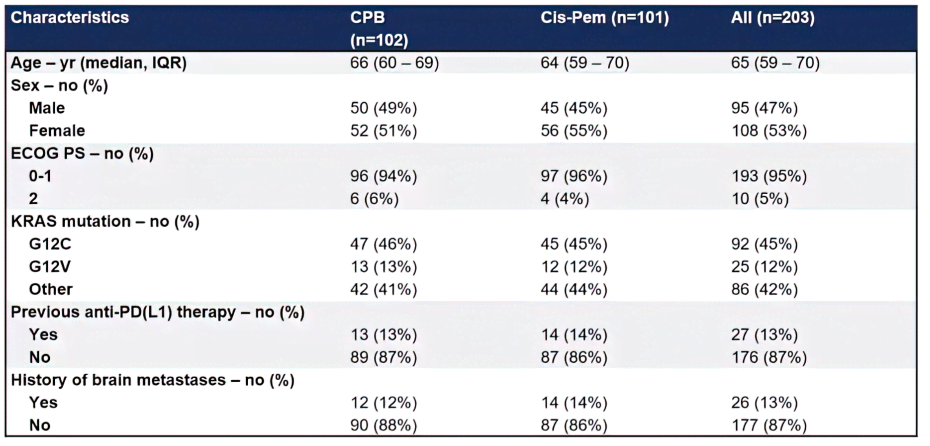 关键入组/排除标准
年龄≥18岁
病理学已证实为晚期KRAS突变NSCLC
未经化疗
既往行抗PD(L1)治疗可纳入
有可测量病灶(根据RECIST v1.1标准)
ECOG PS 0-2
稳定性脑转移可纳入
参 数
主要终点：
PFS
次要终点：
ORR
DCR
OS
年龄，岁（中位数，范围）
随      


                                机
性别，n（%）
   男
   女
1∶1
Cis（75mg/m2）-Pem（500mg/m2），
Pem维持治疗
Q3W
a)分层因素：
KRAS突变(G12C/G12V/其他)
ECOG PS (0-1/2）
脑转移(是/否)
2018年:既往抗PD(L1)治疗(是/否)
b)疗效评估：
根据RECIST v1.1进行，Q6W
既往接受过抗PD（L1）治疗-no（%）
脑转移病史-no（%）
计划样本量240例
在2016年4月至2021年7月期间进行了患者招募
由于进度缓慢，入组提前关闭
卡铂(C);紫杉醇(P);贝伐珠单抗(B);顺铂(Cis);培美曲塞(Pem)
2021 ESMO, LBA50
[Speaker Notes: NVALT22是随机III期研究，旨在对比卡铂-紫杉醇-贝伐珠单抗 vs 顺铂-培美曲塞用于晚期未接受化疗的KRAS突变阳性NSCLC的疗效和安全性，结果显示研究失败，主要终点PFS未达到]
NVALT22：卡铂-紫杉醇-贝伐珠单抗 vs 顺铂-培美曲塞，主要终点PFS未改善
G12C突变亚组：PFS亦无差别
总体人群：PFS无差别
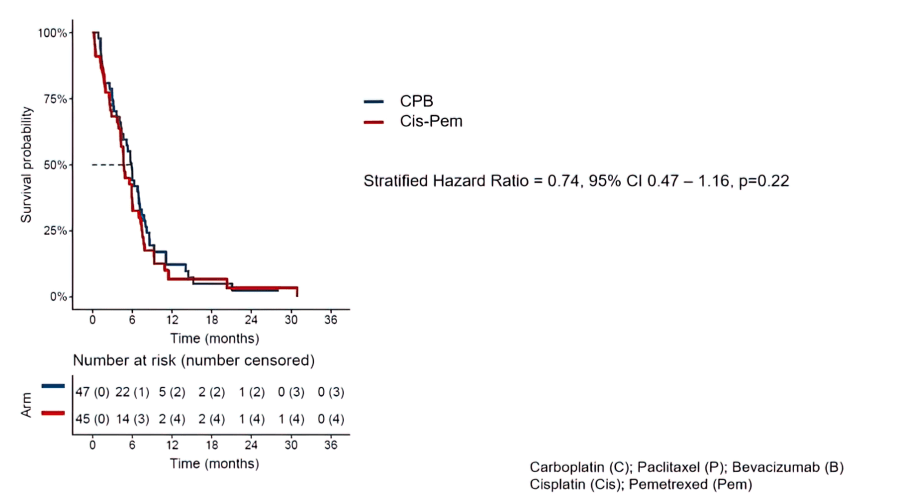 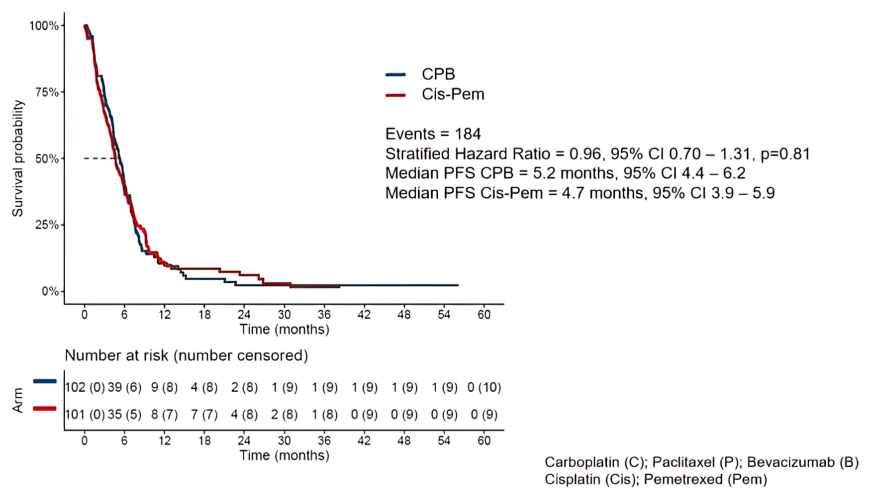 中位PFS 5.2个月 vs 4.7个月
HR=0.96(P=0.81)
HR=0.74(P=0.22)
卡铂(C);紫杉醇(P);贝伐珠单抗(B);顺铂(Cis);培美曲塞(Pem)
卡铂(C);紫杉醇(P);贝伐珠单抗(B);顺铂(Cis);培美曲塞(Pem)
2021 ESMO, LBA50
CodeBreaK100：索托拉西布（Sotorasib）用于经治KRAS p.G12C突变NSCLC
研究背景：p.G12C突变见于约13%的肺腺癌，KRAS突变 NSCLC一线免疫检查点抑制剂治疗进展后亟需新的治疗方法
索托拉西布是一种特异性、不可逆抑制KRASG12C靶点的小分子靶向药物
患者基线特征
II期研究设计
局部晚期/转移性NSCLC，中心实验室检测出KRAS p.G12C; 先前接受过≤3线标准治疗后进展; 无活动性CNS转移
(N = 126)
索托拉西布960 mg 口服 QD
直到 PD
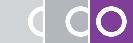 Slide credit: clinicaloptions.com
48周内影像学检查每6周一次, 然后每12周一次
次要终点: DoR, DCR, TTR, PFS, OS, 安全性
探索性终点: 与疗效相关的生物标志物
主要终点: ORR by BICR (RECIST v1.1)
2020 WCLC公布的初始分析显示双重临床获益：ORR: 37.1%; 中位PFS: 6.8个月
Li. WCLC 2020. Abstr PS01.07.
[Speaker Notes: CodeBreaK100是索托拉西布用于经治KRAS p.G12C突变NSCLC的II期研究，2020年WCLC公布的初始分析显示双重临床获益：ORR: 37.1%; 中位PFS: 6.8个月]
CodeBreaK100更新数据：疗效和OS
更新的疗效数据：ORR 37.1%，中位DOR 11.1个月
更新的OS：中位OS 12.5个月
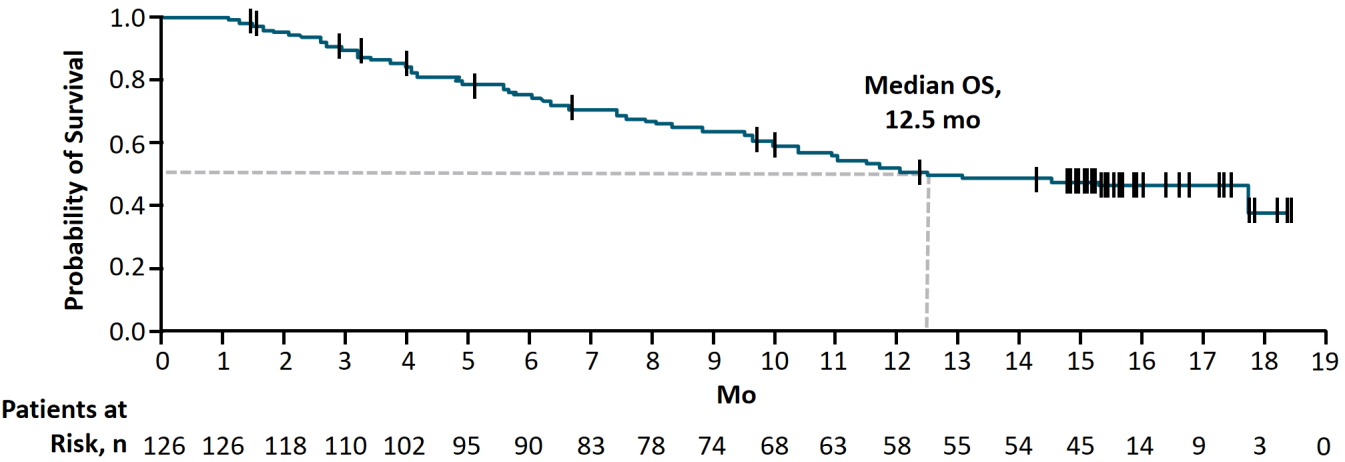 数据截止到2021年3月15日
2021 ASCO. Abstr 9003. 
NEJM. 2021[Epub ahead of print].
[Speaker Notes: 2021 ASCO口头报告更新结果，OS 12.5个月；获益见于各个亚组，包括各临床特征亚组，以及各分子亚组]
CodeBreaK100更新数据：基于患者基线特征的预设亚组疗效分析
临床获益见于各个亚组
数据截止到2021年3月15日
2021 ASCO. Abstr 9003. 
NEJM. 2021[Epub ahead of print].
CodeBreaK100更新数据： 基于分子亚组的探索性疗效分析
临床获益见于各个亚组
80
野生
40
(8/20)
40
(14/35)
44
(37/84)
突变
合并TP53、STK11和KEAP1共突变的ORR
39
(27/69)
39
(33/84)
60
ORR与KRAS p.G12C位点的基因突变频率（MAF）无关
MAF每增加0.10的OR: 1.11 (95% CI: 0.88-1.39)
无论PD-L1表达水平、TMB 水平或是否存在预示标准治疗效果欠佳的共突变，均观察到疗效
20
(4/20)
40
Patients (%)
20
0
STK11
KEAP1
TP53
数据截止到2021年3月15日
2021 ASCO. Abstr 9003. 
NEJM. 2021[Epub ahead of print].
CodeBreaK100更新数据：同时合并STK11和KEAP1共突变的探索性疗效分析
80
同时合并STK11和KEAP1共突变的ORR
同时合并STK11和KEAP1共突变的PFS和OS
50
(11/22)
60
14
(1/7)
40
42
(26/62)
23
(3/13)
39
(41/104)
20
0
Patients (%)
STK11突变已知与标准治疗疗效差相关，
该类患者应用索托拉西布亦有获益
STK11 MUT,
KEAP1 MUT
STK11 MUT,
KEAP1 WT
STK11 WT,
KEAP1 WT
STK11 WT,
KEAP1 MUT
所有可评估
患者
数据截止到2021年3月15日
2021 ASCO. Abstr 9003. 
NEJM. 2021[Epub ahead of print].
CodeBreaK100更新数据：安全性可管理
TRAE通常等级较低且易于管理
TRAE 导致 7.1% 的患者出现 d/c，22.2%的患者剂量调整
1 例 (0.8%)患者报告了4 级 TRAE（肺炎和呼吸困难）
无致死性TRAE
2021年5月28日，索托拉西布获FDA加速批准，用于治疗既往接受 ≥ 1 种全身治疗的局部晚期或转移性 KRAS p.G12C 突变的 NSCLC 成人患者
III期CodeBreaK200研究正在进行中，比较索托拉西布 vs 多西他赛用于经治的KRAS p.G12C突变NSCLC (NCT04303780)
数据截止到2021年3月15日
2021 ASCO. Abstr 9003. 
NEJM. 2021[Epub ahead of print].
CodeBreaK100患者自报告结果：生活质量测评指标保持稳定或改善
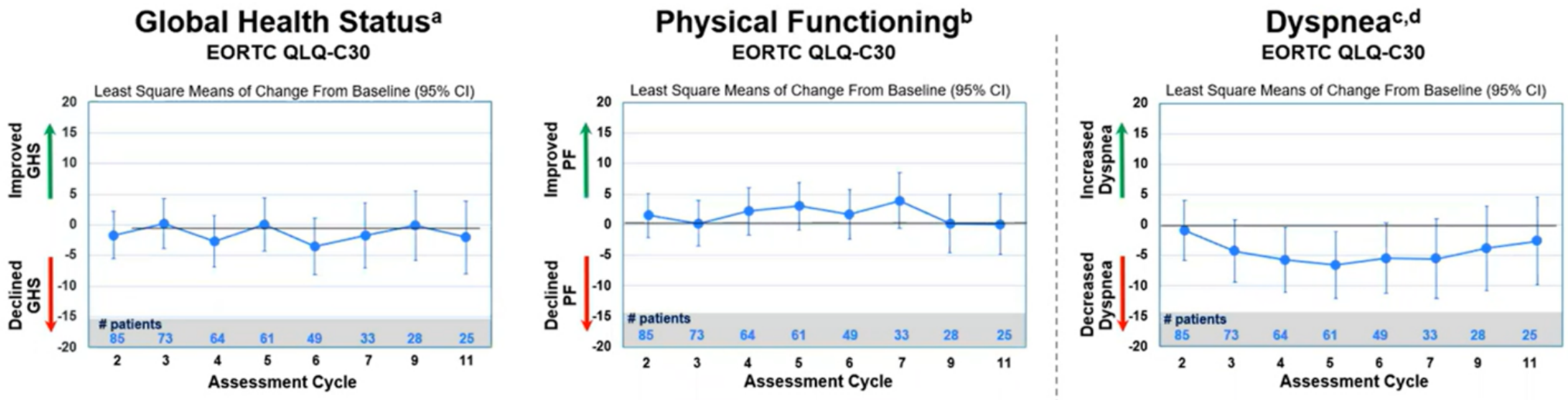 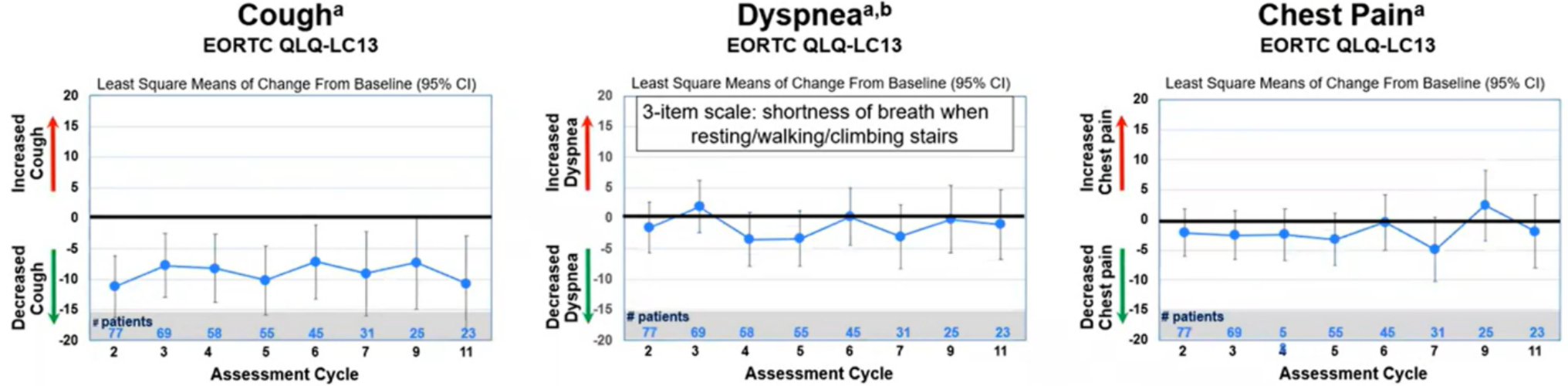 2021 ASCO, Abstr 9057.
[Speaker Notes: 患者自报告结果显示生活质量改善]
CodeBreaK100：脑转移患者事后分析
有和无脑转移的患者：
DCR相近：77.5% vs 84.1%
中位PFS：5.3个月 vs 6.7个月
中位OS：8.3个月 vs 13.6个月

3级TRAE：20% vs 19%
4级TRAE：0 vs 1.5%
无5级TRAE
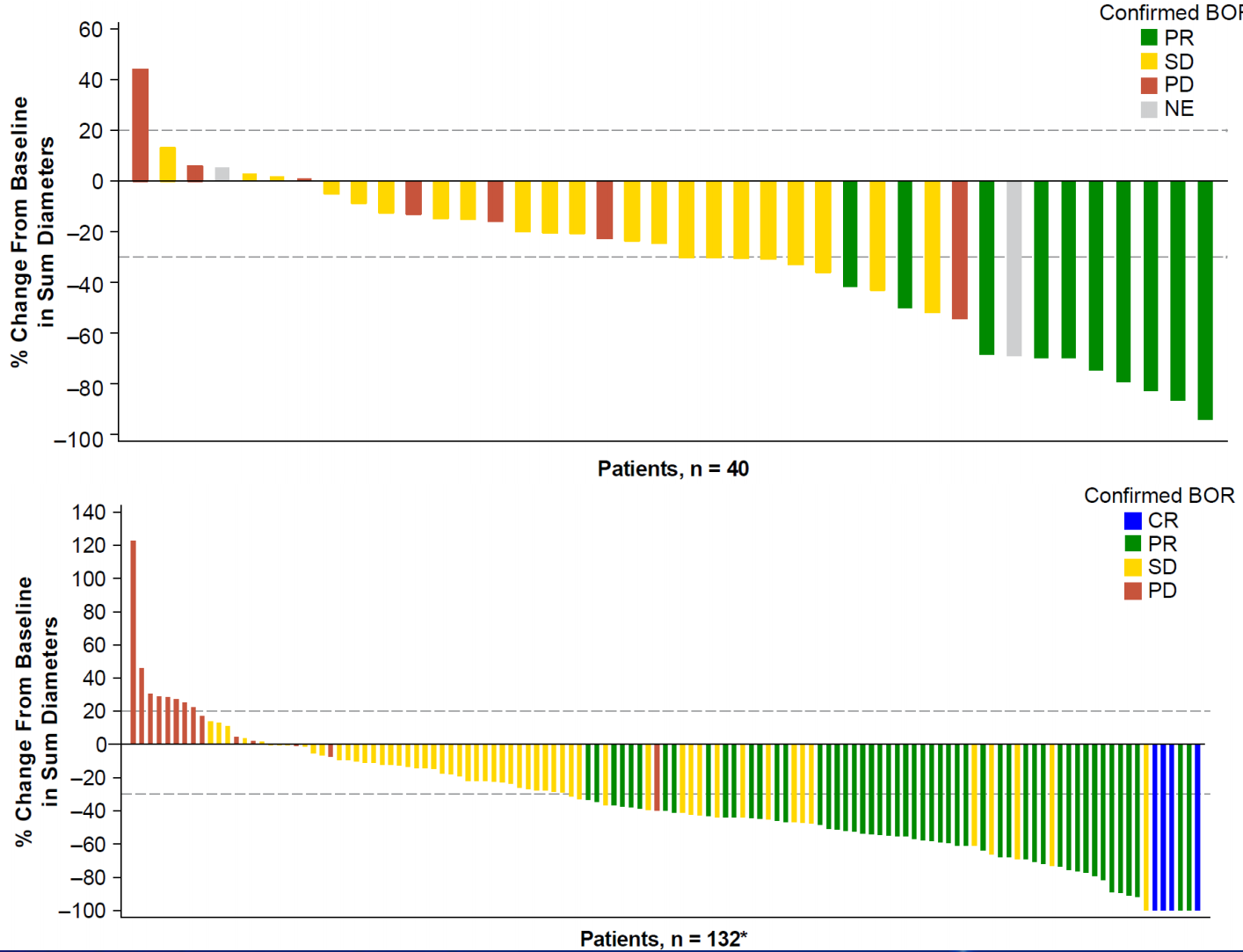 有脑转移
肿瘤缩小中位值：27%
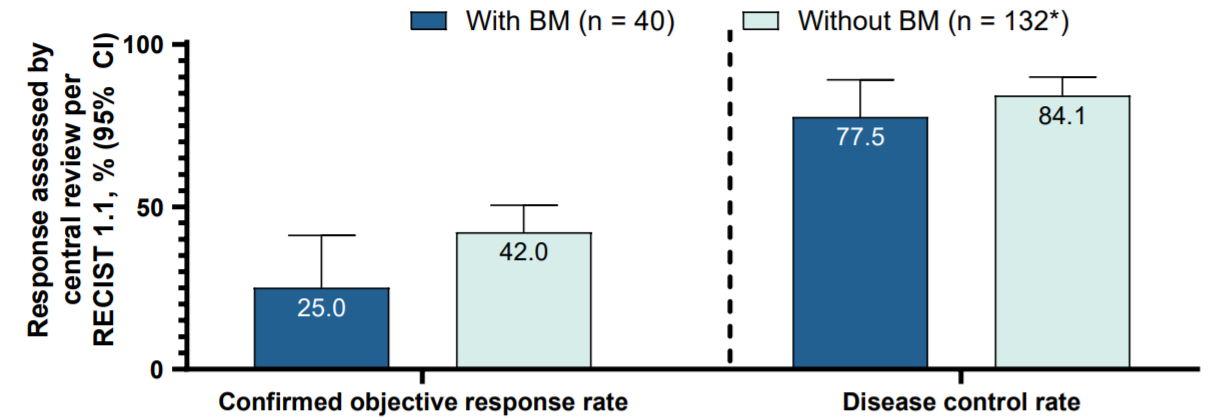 无脑转移
肿瘤缩小中位值：40%
2021 WCLC, P52.03.
[Speaker Notes: 2021 WCLC针对脑转移患者的事后分析：有脑转移和无脑转移患者DCR相近：77.5% vs 84.1%；中位PFS：5.3个月 vs 6.7个月；中位OS：8.3个月 vs 13.6个月]
CodeBreaK100：基因组图谱及应答和耐药的潜在决定因素
126例入组的患者中，65例有基线肿瘤组织标本且完成了至少3个月的随访：早进展22例，晚进展23例，疾病控制仍在持续20例
临床反应模式在合并不同共突变的亚组中有所不同
早进展者：出现疾病进展事件且PFS＜3个月的患者
晚进展者：出现疾病进展事件且PFS≥3个月的患者
疾病控制仍在持续：未出现疾病进展事件且PFS≥3个月的患者
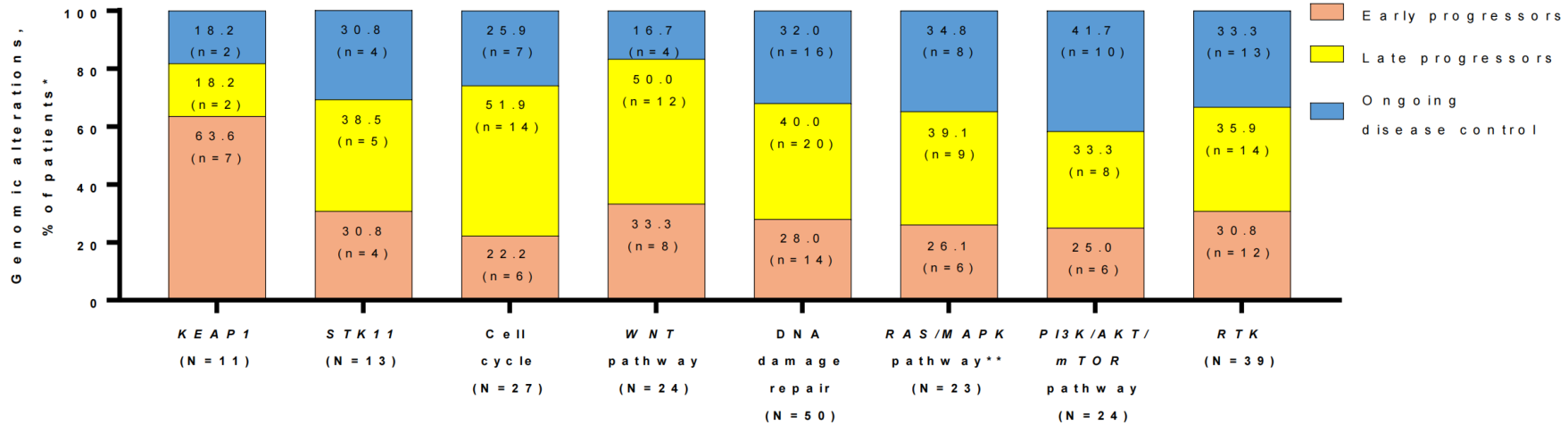 基于具有基因组改变的特定基因，不同亚组的临床反应模式不同
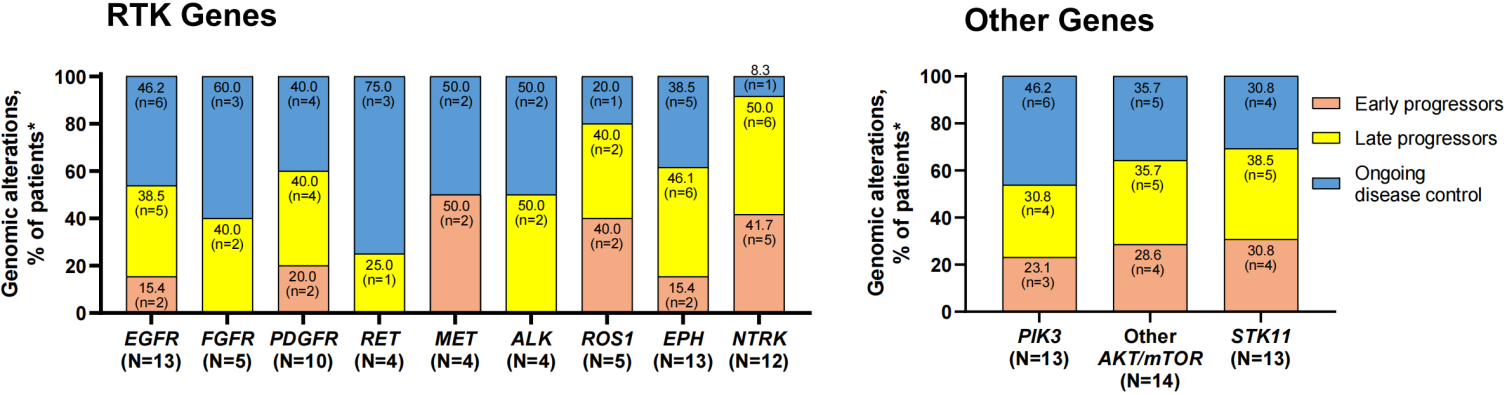 KEAP1与早进展相关；这些数据与这类患者的预后不良一致
细胞周期和WNT通路可能与晚进展有关；为具有这些共突变模式的患者提供了联合治疗的机会
RTK与早或晚进展均无关；值得进一步探究
2021 WCLC, MA14.03.
[Speaker Notes: 2021 WCLC分析与治疗应答与耐药相关的因素：126例入组的患者中，65例有基线肿瘤组织标本且完成了至少3个月的随访。KEAP1与早进展相关，这些数据与这类患者的预后不良一致；细胞周期和WNT通路可能与晚进展有关；RTK与早或晚进展均无关，值得进一步探究。但样本量较小，结果的解释需谨慎

RTK与早或晚进展均无关；值得进一步探究]
目录
RET融合/突变NSCLC研究进展
c-Met突变NSCLC研究进展
KRAS突变NSCLC研究进展
HER2突变NSCLC研究进展
TROP-2阳性NSCLC研究进展
DESTINY-Lung01初步数据分析: Trastuzumab Deruxtecan (T-DXd) 治疗HER2突变转移性NSCLC患者的II期研究
正在进行中的国际、多中心、2队列、II期研究
研究背景
HER2突变大约占NSCLC 3%左右1，且与较年轻、女性、从不吸烟、预后较差和脑转移发生率较高有关
目前NSCLC尚未有靶向HER2的疗法获批
T-DXd是靶向HER2的抗体偶联药物（ADC），已获批治疗HER2阳性的转移性乳腺癌和胃癌
DESTINY-Lung01评估T-DXd用于复发或对标准治疗耐药的HER2突变NSCLC的疗效与安全性。此前的中期分析（截至2019年11月25日）显示T-DXd具有令人鼓舞的活性2。此次展示HER2突变完整入组队列的初步分析结果（数据截止：2021年5月3日）3。
1. Pillai. Cancer. 2017;123:4099-4105. 2. Smit et al. World Congress of Lung Cancer. 2020. 3. Li. 2021 ESMO, LBA45.
[Speaker Notes: DESTINY-Lung01评估T-DXd用于复发或对标准治疗耐药的HER2突变NSCLC的疗效与安全性。此前的中期分析（截至2019年11月25日）显示T-DXd具有令人鼓舞的活性。此次展示的是HER2突变完整入组队列的初步分析结果（数据截止：2021年5月3日），结果显示，各HER2突变亚型都观察到了抗肿瘤活性，包括未检测到HER2过表达或HER2扩增患者。总体而言，安全性与已报道的研究一致：大多数判定的药物相关肺炎/间质性肺病为低级别；肺炎/间质性肺病仍然是非常重要的需要识别的风险，早期监测和管理对于阻止其发展为高级别的肺炎/间质性肺病非常关键。]
研究设计
队列1/1a: HER2表达 (IHC 2+/3+)
队列1：HER2过表达c（IHC3+或IHC2+)
T-DXd 6.4mg/kg q3w
N=49
队列1a：HER2过表达c（IHC3+或IHC2+)
T-DXd 5.4mg/kg q3w
N=41
主要研究终点
经ICR确认的ORRd
次要研究终点
DOR
PFS
OS
DCR
安全性
探索性终点
疗效相关的生物标志物
主要入组标准
不可切/转移性非鳞NSCLC
复发或对标准治疗耐药
根据RECIST v1.1评估有可测量病灶
基线时无症状CNS转移a
ECOG PS 0或1
当地报告HER2突变（仅队列2）b
队列2：HER2突变
T-DXd 6.4mg/kg q3w
N=42
队列2扩展：
HER2突变
T-DXd 6.4mg/kg q3w
N=49
队列2/队列2扩展: HER2突变
本次分析
a 不需要持续使用类固醇或抗惊厥药的无症状脑转移患者可以入组； b 仅液体活检证实的HER2突变不允许入组； c HER2过表达不伴已知HER2突变的存档组织需经过当地评估并经过中心确认；d 经RECIST V1.1评估；
1. Pillai. Cancer. 2017;123:4099-4105. 2. Smit et al. World Congress of Lung Cancer. 2020. 3. Li. 2021 ESMO, LBA45.
[Speaker Notes: DESTINY-Lung01评估T-DXd用于复发或对标准治疗耐药的HER2突变NSCLC的疗效与安全性。此前的中期分析（截至2019年11月25日）显示T-DXd具有令人鼓舞的活性。此次展示的是HER2突变完整入组队列的初步分析结果（数据截止：2021年5月3日），结果显示，各HER2突变亚型都观察到了抗肿瘤活性，包括未检测到HER2过表达或HER2扩增患者。总体而言，安全性与已报道的研究一致：大多数判定的药物相关肺炎/间质性肺病为低级别；肺炎/间质性肺病仍然是非常重要的需要识别的风险，早期监测和管理对于阻止其发展为高级别的肺炎/间质性肺病非常关键。]
DESTINY-Lung01: HER2突变队列——疗效
T-DXd在经治的HER2突变NSCLC显示出强劲持久的抗肿瘤活性，且各亚组均有效
ORR：54.9%
肿瘤尺寸最佳变化
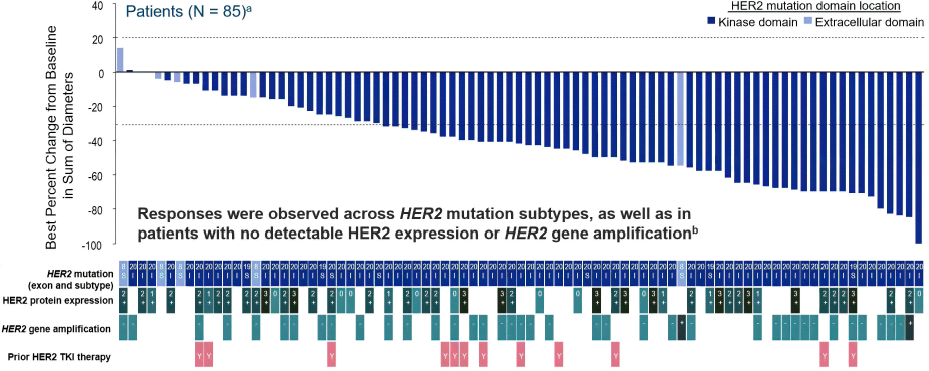 肿瘤缓解见于各HER2突变亚组，
包括未被检测到HER2表达或HER2基因扩增的患者
a91例患者中，85例患者基线和基线后的肿瘤尺寸数据可获得，能够评估肿瘤尺寸的最佳变化
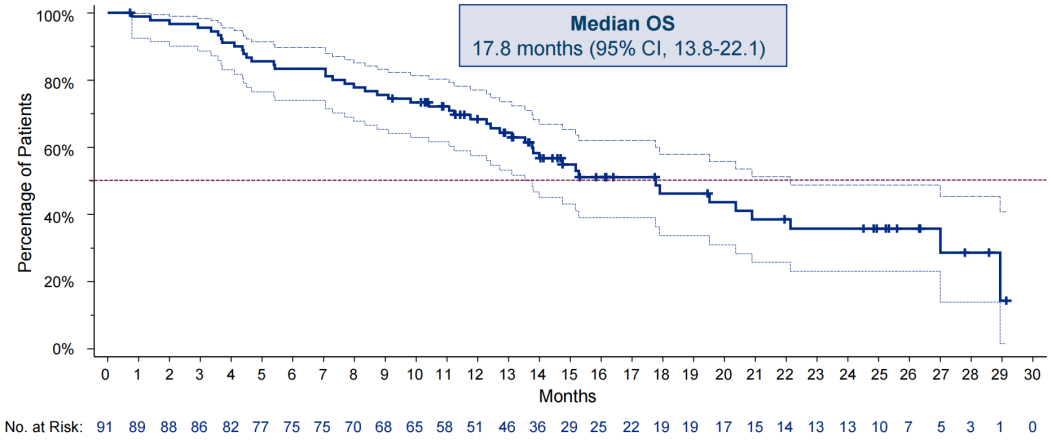 2021 ESMO, LBA45. 
LI. NEJM. 2021;[Epub].
DESTINY-Lung01: HER2突变队列——安全性
ILD是最主要的毒性，早发现早处理非常关键
与治疗终止有关的最常见的药物相关TEAE: 
肺炎 (13.2%)；ILD (5.5%)
与剂量减低有关的最常见的药物相关TEAE : 
恶心 (11.0%)；乏力 (8.8%)
24例 (26.4%)患者经裁定为药物相关ILD/肺炎
½级: 18 (19.8%)；3级: 4 (4.4%) ；5级: 2 (2.2%)
中位至发生时间: 141天 (范围: 14-462)
中位持续时间: 43天
21/24例患者使用了≥1剂糖皮质激素，但并不是所有糖皮质激素治疗都参照肺炎/间质性肺病管理指南
至数据截至日期，54% (13/24) 的ILD/肺炎已完全恢复
T-DXd在DESTINY-LUNG01研究中治疗二线及以上HER2突变NSCLC，显示了令人信服的积极的获益/风险平衡，支持其成为新的标准治疗。
已获FDA突破性疗法认定，用于治疗携带HER2突变且在铂类药物治疗期间或治疗后发生疾病进展的转移性NSCLC患者。
2021 ESMO, LBA45. 
LI. NEJM. 2021;[Epub].
ZENITH20-4：波奇替尼（Poziotinib）治疗初治HER2外显子20突变NSCLC的疗效与安全性
研究设计
EGFR和HER2外显子20插入突变是罕见突变，分别约占NSCLC所有突变的10%和2-4%。
对于HER2外显子20插入突变的初治或既往经治NSCLC，目前未有获批的治疗药物。
目前使用的治疗方案是化疗联合或不联合免疫检查点抑制剂或TKIs，这些都不是特异性针对外显子20突变。疗效数据大多来自于小样本非对照研究，且结果差异较大1-5 。
缓解率范围6.9%-35%；
中位PFS范围3-7个月。
波奇替尼是口服泛HER TKI，对EGFR或HER2外显子20突变NSCLC有抗肿瘤活性6 。
1. Zhou 2020; 2. Yang 2021; 3. Xu 2020; 4. Auliac 2019; 5. Yuan 2020; 6. Cornelissen,WCLC2020; 7. 2021 ESMO, LBA46.
[Speaker Notes: 波奇替尼是口服泛HER TKI，对EGFR或HER2外显子20突变NSCLC有抗肿瘤活性。ZENITH20-4是全球多队列II期研究，其中队列4入组的是一线治疗HER2外显子20插入NSCLC患者，给予波奇替尼治疗，前48例患者使用16mg QD（已结束），后续患者使用8mg BID(入组中），本次展示的是队列4 QD治疗的初步数据，疗效有临床意义：ORR 43.8%，中位DOR 5.4个月，中位PFS 5.6个月；安全性可控：腹泻和皮疹是最常见的AEs;，肺炎发生率低（G3 2%, 无≥G4)]
全球多队列II期研究设计
目 标
入组中
已结束
主要目标
ORR
次要目标
DCR
DOR
安全性&耐受性
经独立评审影像评估的ORR
队列4：主要研究终点：ORR 95%CI下限>20%
治疗：
前48例患者使用16mg QD（已结束）
后续患者使用8mg BID(入组中）
队列4
 一线治疗HER2外显子20插入NSCLC
队列1
既往经治EGFR外显子20插入NSCLC
队列5
探索性分析既往经治或一线治疗EGFR或HER2外显子20插入NSCLC
队列2
既往经治HER2外显子20插入NSCLC
队列6
EGFR经奥希替尼治疗失败
队列3
一线治疗EGFR外显子20插入NSCLC
队列7
非典型EGFR或HER2突变
此次展示队列4的安全性与疗效的初步数据
2021 ESMO, LBA46.
[Speaker Notes: 波奇替尼是口服泛HER TKI，对EGFR或HER2外显子20突变NSCLC有抗肿瘤活性。ZENITH20-4是全球多队列II期研究，其中队列4入组的是一线治疗HER2外显子20插入NSCLC患者，给予波奇替尼治疗，前48例患者使用16mg QD（已结束），后续患者使用8mg BID(入组中），本次展示的是队列4 QD治疗的初步数据，疗效有临床意义：ORR 43.8%，中位DOR 5.4个月，中位PFS 5.6个月；安全性可控：腹泻和皮疹是最常见的AEs;，肺炎发生率低（G3 2%, 无≥G4)]
ZENITH20-4：波奇替尼16mgmg QD给药，疗效有临床意义，安全性可控
88%的患者观察到肿瘤退缩
QD给药的疗效：ORR 43.8%
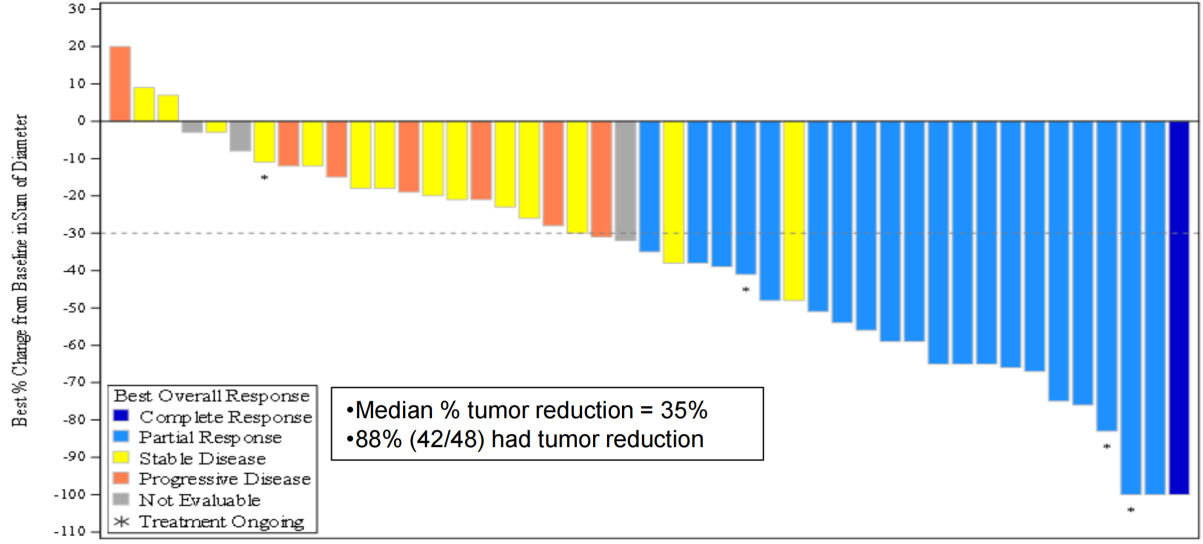 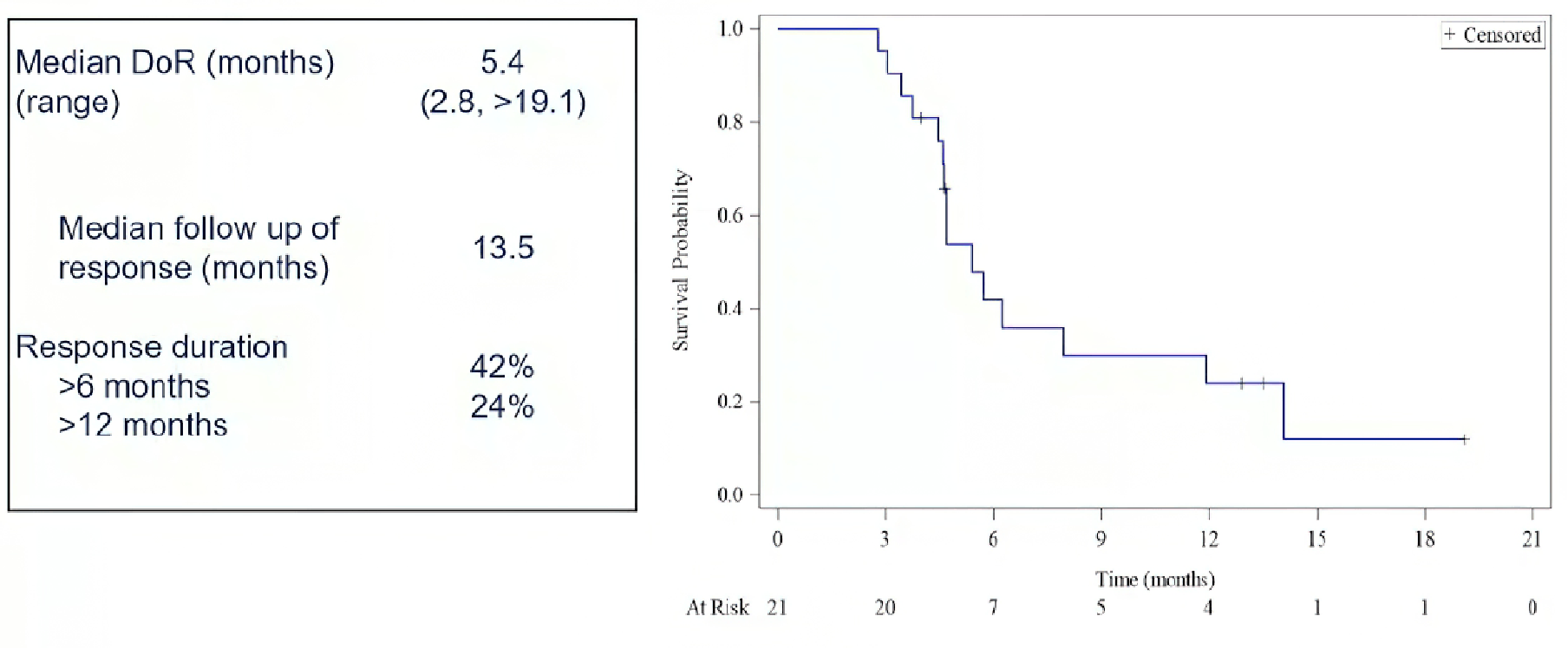 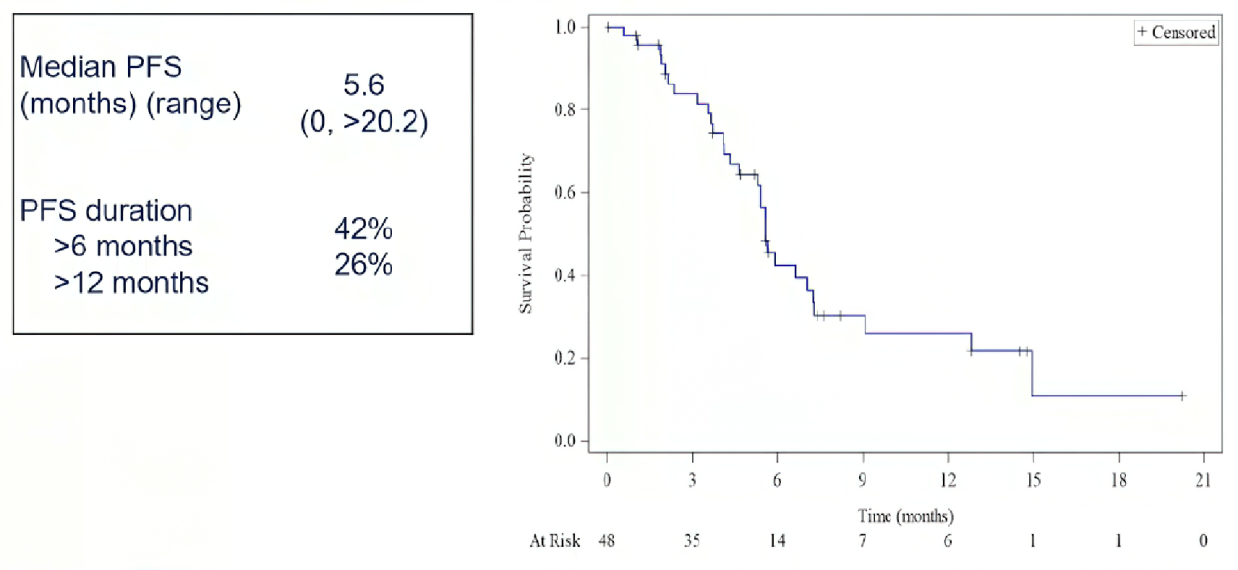 毒性可控，与既往波奇替尼研究和其他第二代EGFR TKIs一致：
腹泻和皮疹是最常见的AEs; 
肺炎发生率低（G3 2%, 无≥G4)。
中位DOR：5.4个月
中位PFS：5.6个月
ZENITH20 队列4仍在进行中，正在入组8mg BID给药的患者
2021 ESMO, LBA46.
目录
RET融合/突变NSCLC研究进展
c-Met突变NSCLC研究进展
KRAS突变NSCLC研究进展
HER2突变NSCLC研究进展
TROP-2阳性NSCLC研究进展
TROPION-PanTumor01 ：Datopomab deruxtecan(Dato-DXd；DS-1062)治疗经治的晚期NSCLC，I期剂量分析
研究背景
TROP2跨膜糖蛋白在NSCLC和其他上皮癌中高度表达，且与预后差有关1。
Datopotamab deruxtecan(Dato-DXd；DS-1062)是一种人源化抗TROP2单克隆抗体与拓扑异构酶I抑制剂组成的抗体偶联药物。
TROPION-PanTumor01是第一项在人体中进行的I期剂量爬坡/扩展研究，评估Dato-DXd用于晚期NSCLC和其他实体瘤。
初始结果显示，Dato-DXd用于NSCLC患者显示出了可控的安全性和令人鼓舞的抗肿瘤活性2。
MTD已确定为8mg/kg
1. Mito. Pathol Int. 2020;70:287-294. 
2. 2020 WCLC, 3407.
[Speaker Notes: Dato-DXd是一种人源化抗TROP2单克隆抗体与拓扑异构酶I抑制剂组成的ADC药物。TROPION-PanTumor01是第一项在人体中进行的I期剂量爬坡/扩展研究，评估Dato-DXd用于晚期NSCLC和其他实体瘤。在经治晚期NSCLC中，安全性可控；各剂量组均观察到疗效且疗效持久，6mg/kg剂量组的PFS有更长的趋势，为6.9个月]
研究设计
剂量扩展a
剂量爬坡
复发/难治的晚期/转移性NSCLC
根据RECIST V1.1评估有可测量病灶
ECOG PS 0-1
稳定的经过治疗的脑转移允许入组
收集治疗前的活检组织，但入组患者不做TROP2表达筛选
年龄≥18岁（美国）或≥ 20岁（日本）
（N=180）
Dato-DXd 0.27-10.0mg/kg Q3W
已确立的MTD：8mg/kg Q3W
50例患者4mg/kg
50例患者6mg/kg
80例患者8mg/kg
主要研究终点： MTD；安全性，耐受性                        
次要研究终点：疗效，药代动力学
a包括剂量爬坡和剂量扩展队列患者.
数据截止：2021年1月8日
3 2021 ASCO, 9058.
[Speaker Notes: Dato-DXd是一种人源化抗TROP2单克隆抗体与拓扑异构酶I抑制剂组成的ADC药物。TROPION-PanTumor01是第一项在人体中进行的I期剂量爬坡/扩展研究，评估Dato-DXd用于晚期NSCLC和其他实体瘤。在经治晚期NSCLC中，安全性可控；各剂量组均观察到疗效且疗效持久，6mg/kg剂量组的PFS有更长的趋势，为6.9个月]
TROPION-PanTumor01：I期剂量分析——安全性
安全可控性
发生率≥15%的TEAE
恶心
安全性总结
口腔炎
脱发
乏力
呕吐
3级中性粒细胞减少见于1例8-mg/kg的患者
未报到有发热性中性粒细胞减少
食欲减退
便秘
输液反应
贫血
Dato-DX剂量
G 1/2
G ≥3
眼干
4 mg/kg (n = 50)
粘膜炎
6 mg/kg (n = 50)
皮疹
8 mg/kg (n = 80)
咳嗽
腹泻
呼吸困难
Patients, %
0
10
20
30
40
50
60
70
2021 ASCO, 9058.
TROPION-PanTumor01 ： I期剂量分析——疗效
抗肿瘤疗效见于各剂量组且疗效持久
疗效总结
肿瘤直径变化
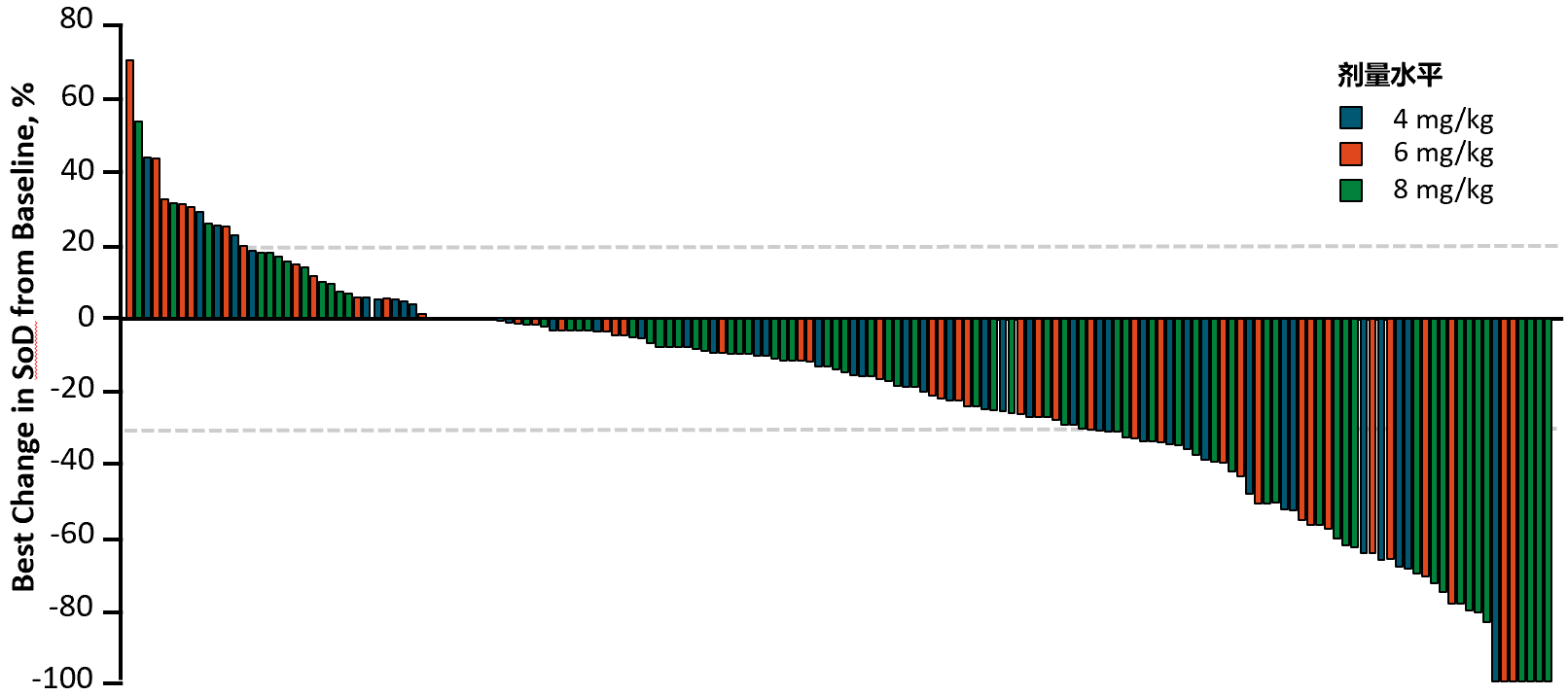 6mg/kg剂量组的PFS有更长的趋势，支持将该剂量用于III期TROPION-Lung01研究（Dato-DXd vs 多西他赛用于无可靶向基因组变异的经治NSCLC）
2021 ASCO, 9058.
TROPION-PanTumor01 ：NSCLC队列更新分析
6mg/kg组较8mg/kg组因TEAE导致的治疗终止率更低
6mg/kg组ORR 28%，中位DOR 10.5个月
数据截止：2021年4月6日
2021 WCLC, MA03.02
.
[Speaker Notes: TROPION-PanTumor01在2021 WCLC进一步更新了结果：6mg/kg组较8mg/kg组因TEAE导致的治疗终止率更低
6mg/kg组ORR 28%，中位DOR 10.5个月]
TROPION-PanTumor01 ：有可靶向基因组变异（AGA）NSCLC亚组分析
患者特征
研究设计
剂量爬坡
剂量扩展a
AGA亚组分析
复发/难治的晚期/转移性NSCLC
根据RECIST V1.1评估有可测量病灶
ECOG PS 0-1
稳定的经过治疗的脑转移允许入组
收集治疗前的活检组织，但入组患者不做TROP2表达筛选
年龄≥18岁（美国）或≥ 20岁（日本）
（N=180）
Dato-DXd 0.27-10.0mg/kg Q3W
已确立的MTD：8mg/kg Q3W
50例患者4mg/kg
34例患者有可靶向的基因变异
50例患者6mg/kg
80例患者8mg/kg
主要研究终点： MTD；安全性，耐受性                        
次要研究终点：疗效，药代动力学，抗药抗体
a包括剂量爬坡和剂量扩展队列患者.
数据截止：2021年4月6日
2021 WCLC, MA03.02.
[Speaker Notes: TROPION-PanTumor01针对有可靶向基因组变异的NSCLC亚组分析显示：ORR 35%，中位DOR 9.5个月，疗效与NSCLC总人群一致；安全性也与总人群一致]
TROPION-PanTumor01：AGA亚组分析
ORR 35%，中位DOR 9.5个月，疗效与NSCLC总人群一致
最佳直径总和改变(BICR)和肿瘤基因型
最佳总缓解(BICR)
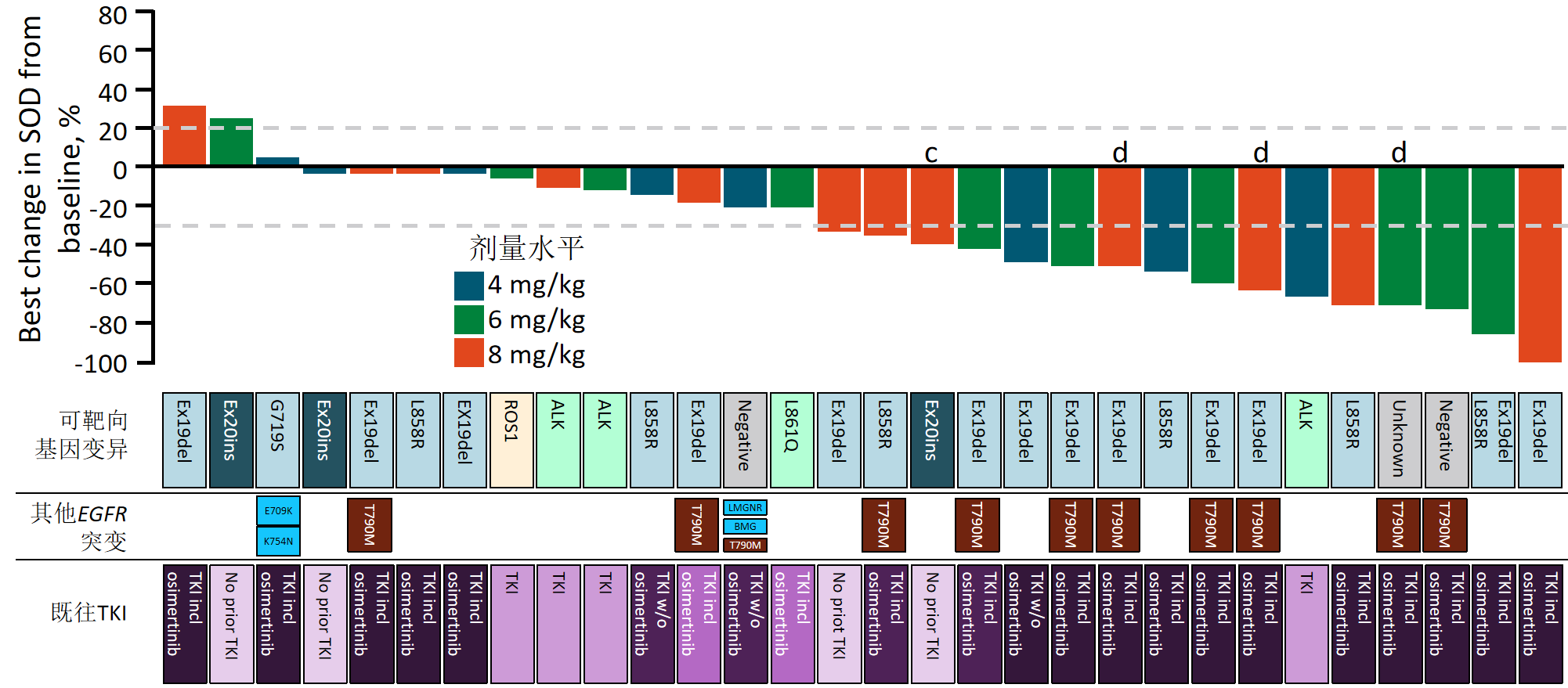 临床疗效见于EGFR突变(外显子19缺失，L858R)患者（包括经奥希替尼治疗后），以及其他有可靶向基因组变异的患者
2021 ESMO, LBA49.
小结
选择性RET抑制剂普拉替尼在中国初治和经治RET融合阳性晚期NSCLC中实现了高效缓解，与全球结果一致。2020年NCCN指南将普拉替尼作为RET融合阳性NSCLC一线系统治疗优先推荐。2021 年更新的CSCO指南也新增了普拉替尼作为RET融合NSCLC治疗推荐。
索托拉西布打破了KRAS靶点不可成药的魔咒，该药为经治的KRAS p.G12C突变晚期NSCLC患者带来显著生存获益和良好安全性。
HER2是泛瘤种的靶点，HER2突变NSCLC预后不良，ADC药物T-DXd用于经治HER2突变NSCLC显示出强大而持久的抗肿瘤活性，ILD的管理需要重视。HER2突变以外显子20插入突变最常见，波奇替尼是泛HER TKI，对于HER2外显子20插入突变NSCLC有抗肿瘤活性，
TROP-2在包括NSCLC在内的多种上皮性肿瘤中过表达，且与患者预后差相关，被认为是新一代泛瘤种靶点新星。ADC药物Dato-DXd在晚期NSCLC的治疗前景可期。
感谢聆听！